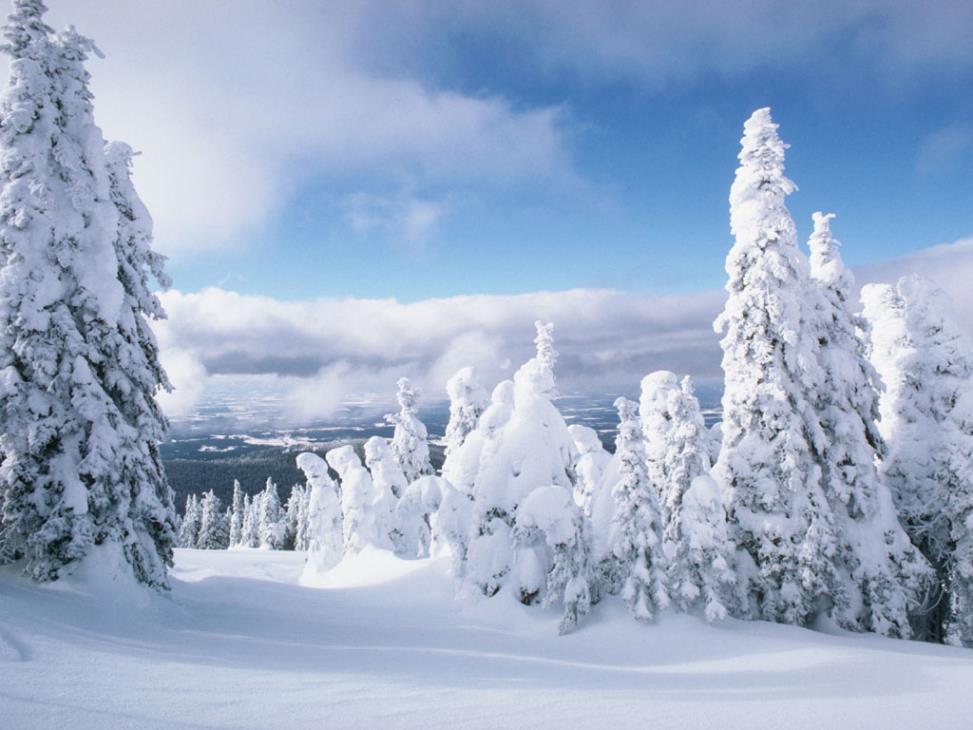 Презентация
 на тему
«Зимующие птицы»
Подготовила воспитатель
   Колычева Н.А.75 детский сад
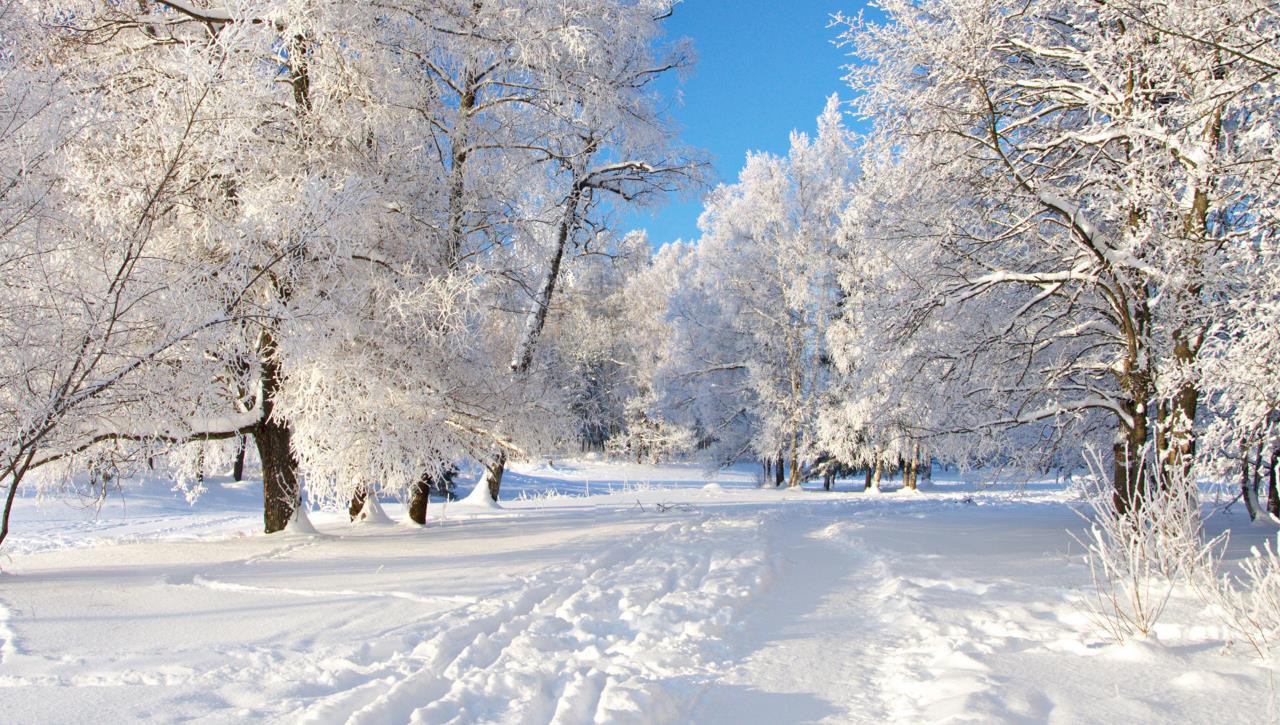 Зимующие птицы – это птицы, которые живут с нами летом и остаются жить рядом с нами зимой
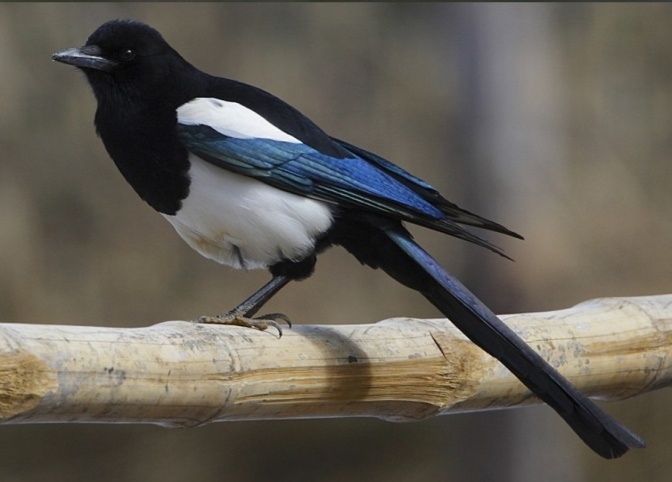 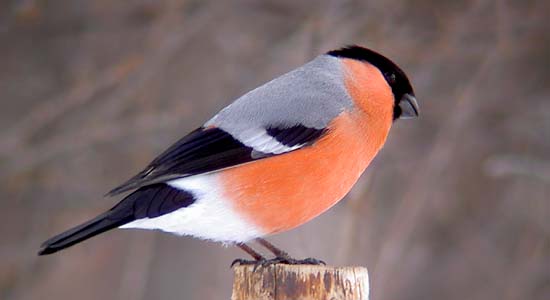 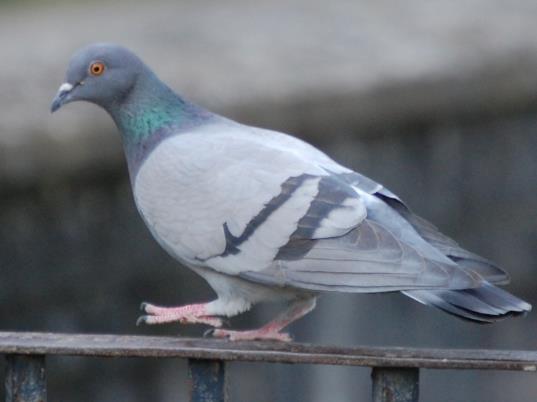 Зимующие птицы
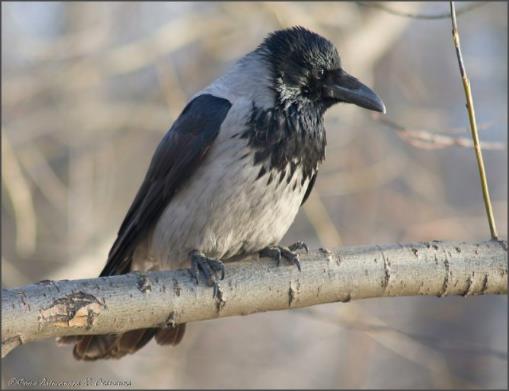 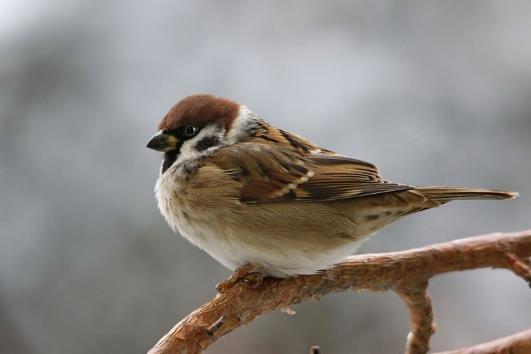 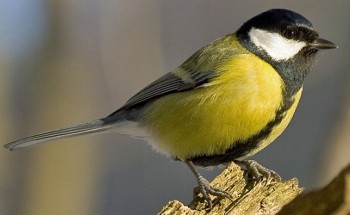 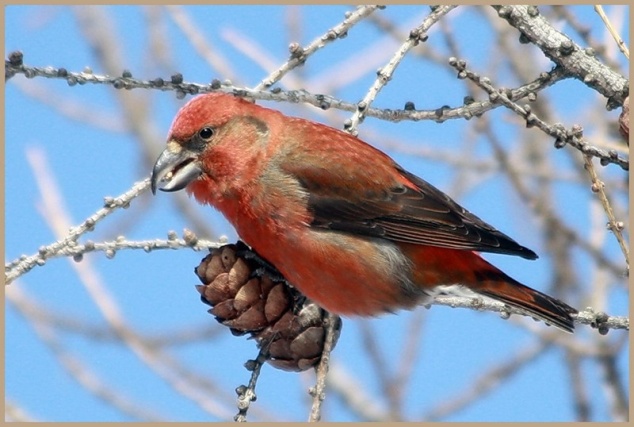 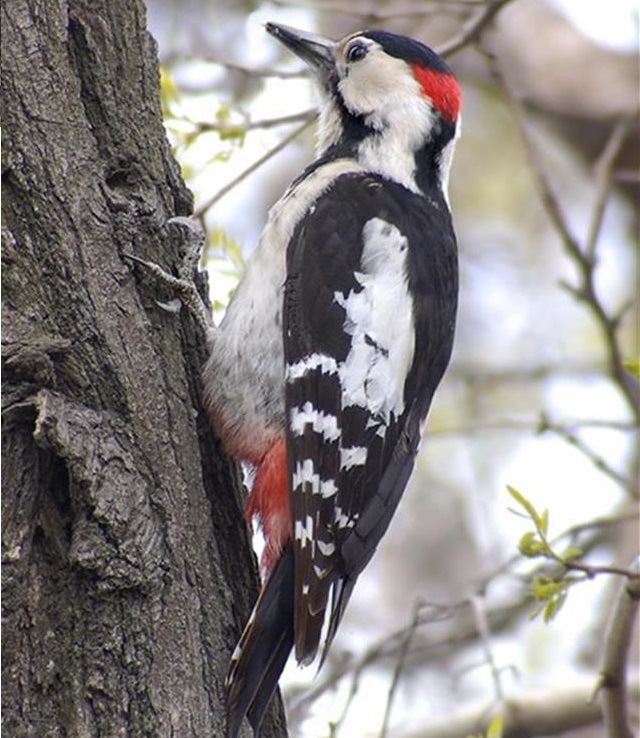 Строение птицы
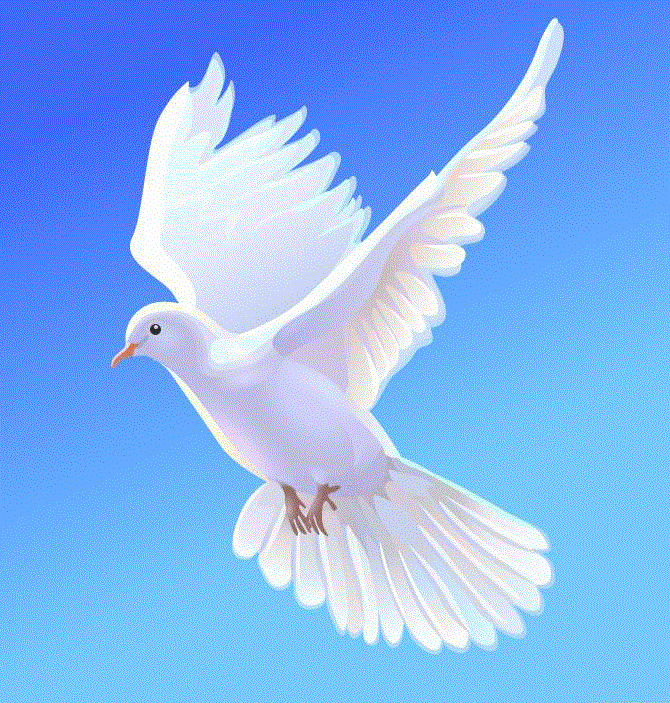 КРЫЛО
ГОЛОВА
КЛЮВ
ХВОСТ
ТУЛОВИЩЕ
ЛАПЫ
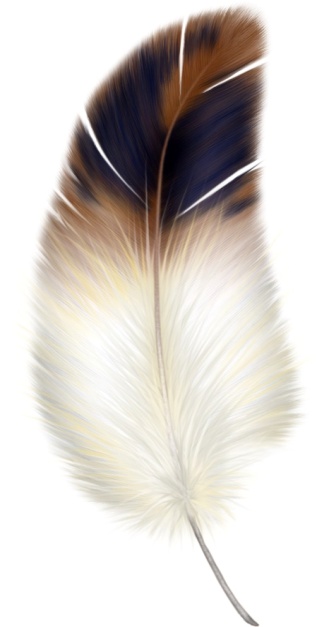 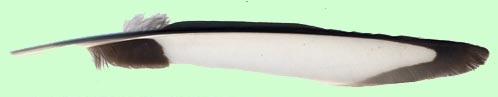 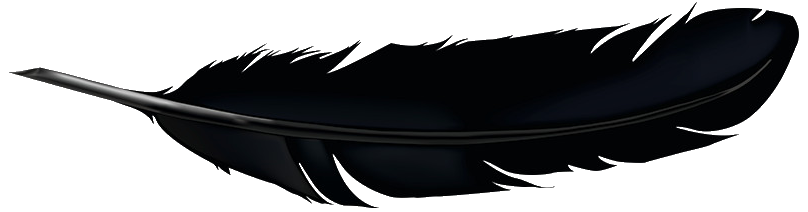 Перья разных птиц
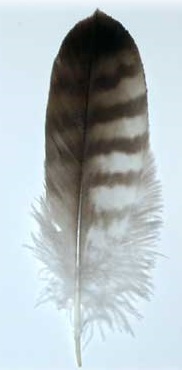 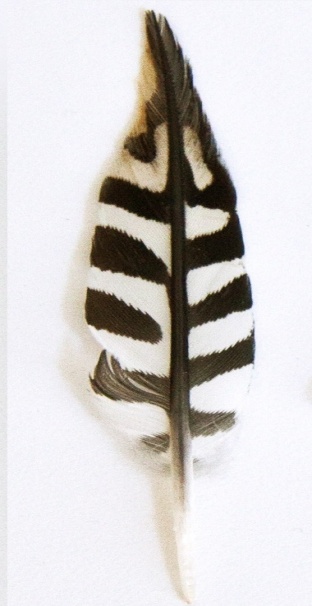 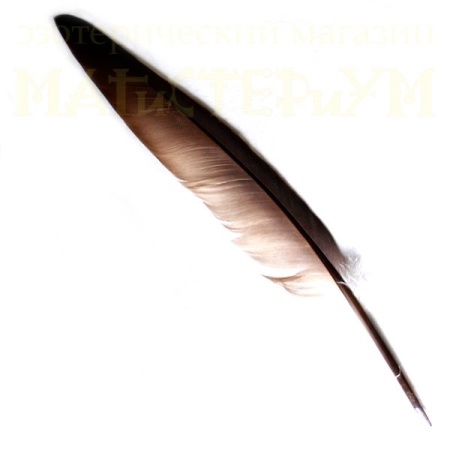 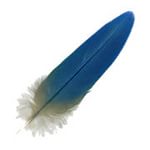 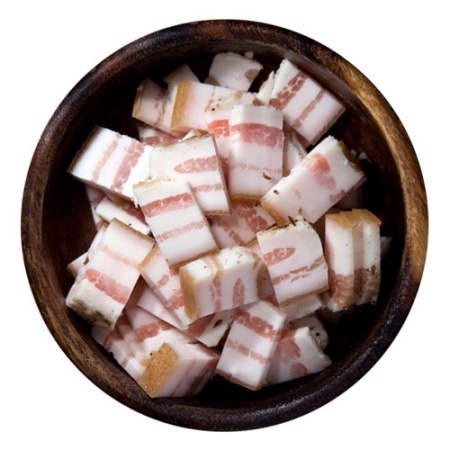 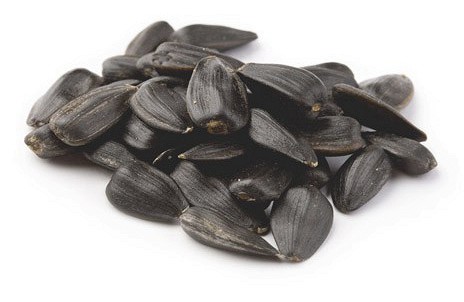 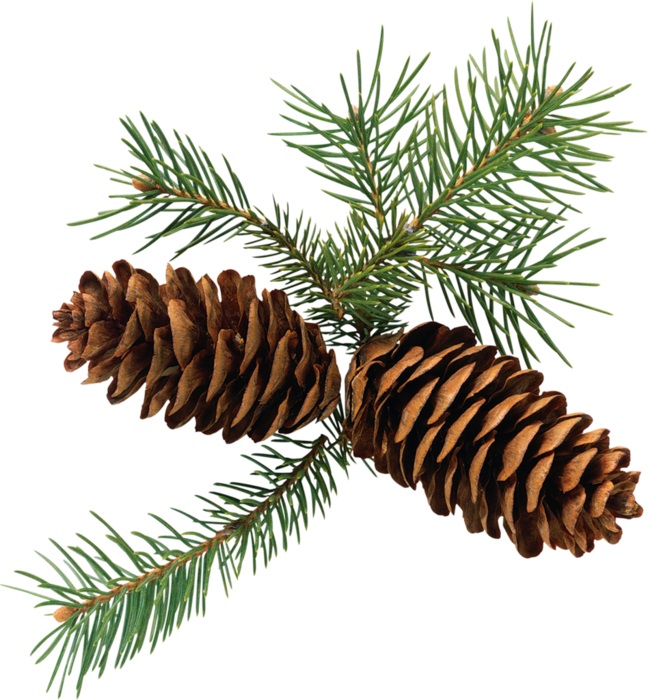 Корм для птиц
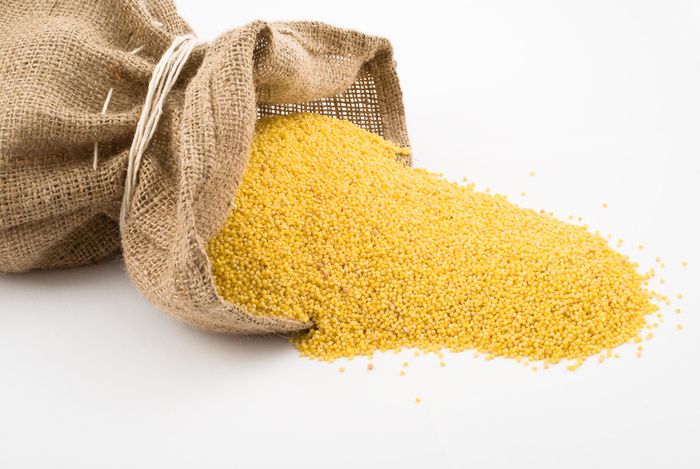 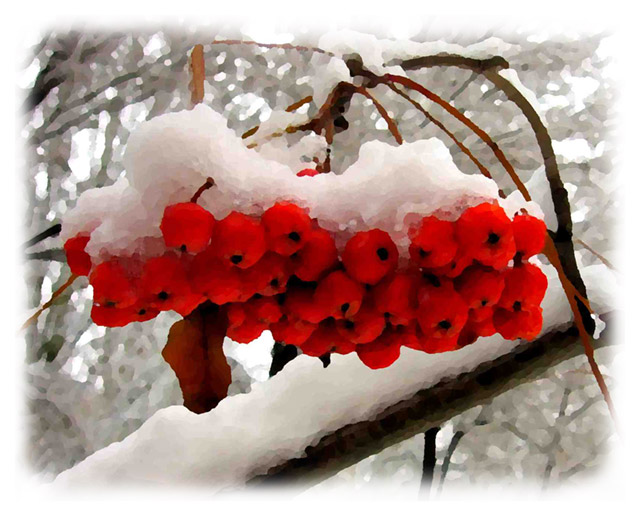 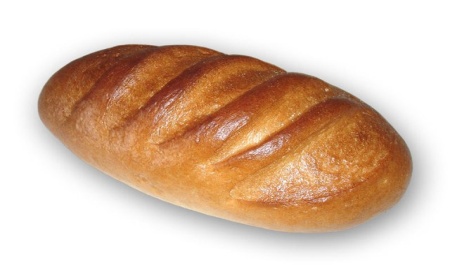 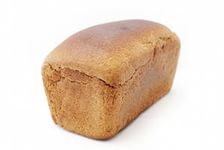 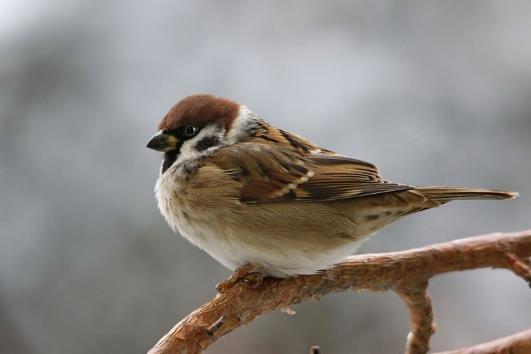 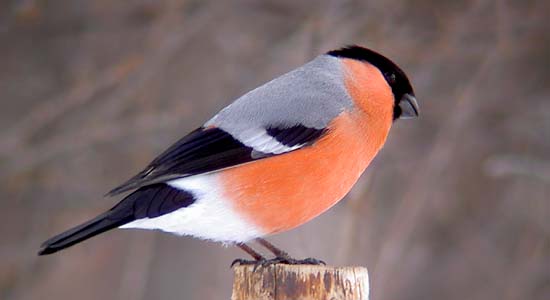 Что за птицы? Не синицы.Грудка алая, горит…На снегу  уселись птицыЭти птицы…
Птичка-невеличка 
В сером армячишке
По дворам шныряет, Крохи собирает.
Загадки
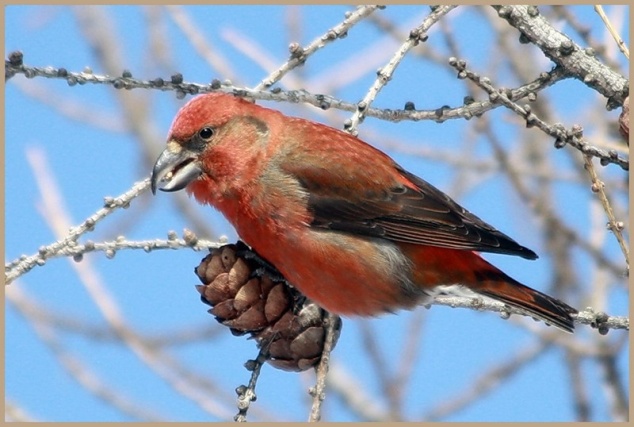 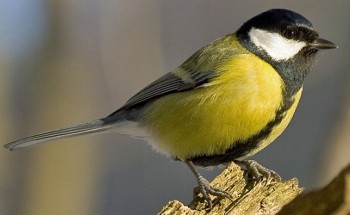 Кто зимой средь хвойных ветокВ феврале выводит деток?Необычный клюв - крестом,Птичку ту зовут…
Желтенькое брюшко - воробья подружка
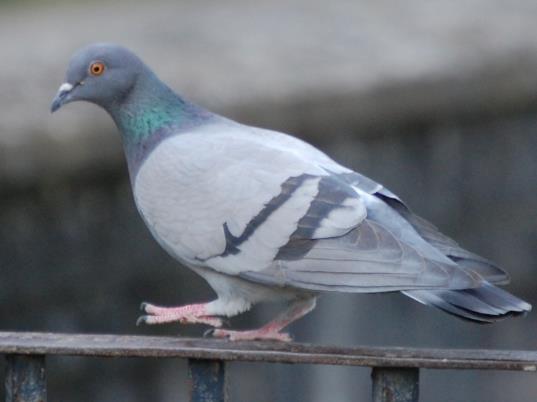 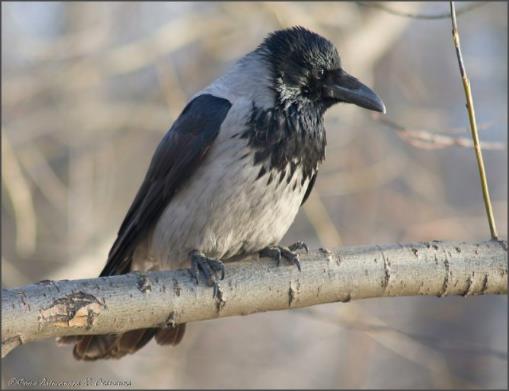 Символ мира – это он 
И отличный почтальон
Окраской — сероватая, 
Повадкой — вороватая, 
Крикунья хрипловатая — Известная персона
Кто она ?
Загадки
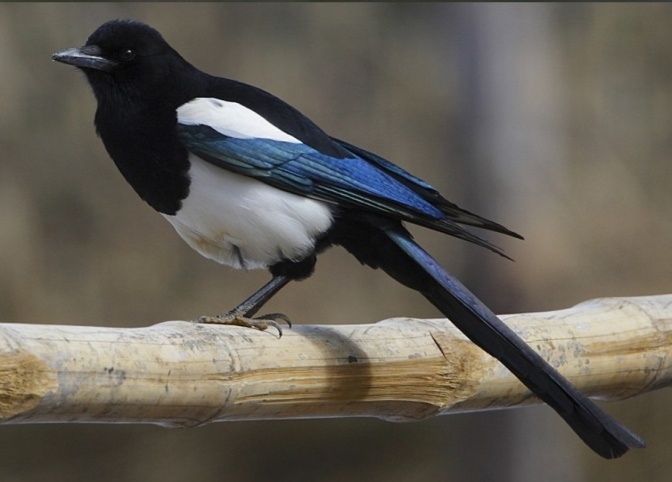 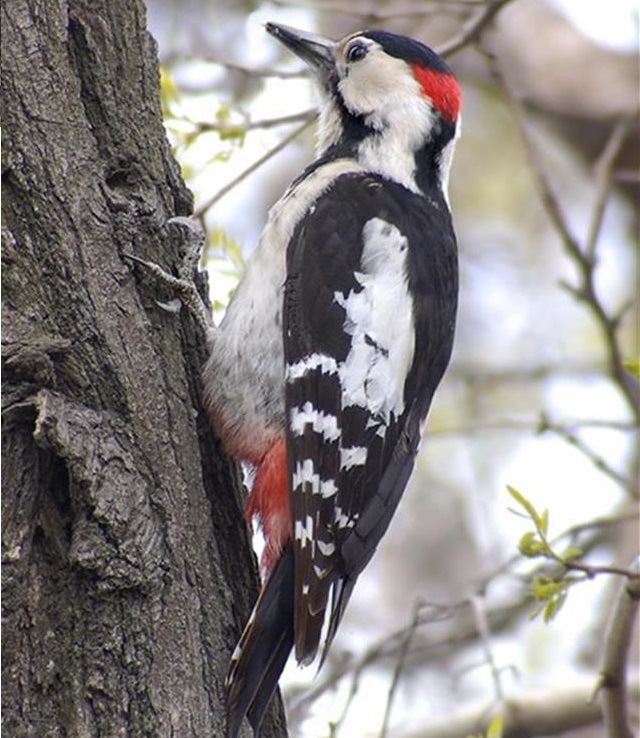 Кто летает, кто стрекочет –.
Рассказать нам новость хочет?
Кто в лесу деревья лечит:
Постучит — им сразу легче?
Постройте кормушки!
В морозы птицы с радостью полакомятся кормом, оставленным людьми в кормушках. Это поможет им пережить сильные холода.
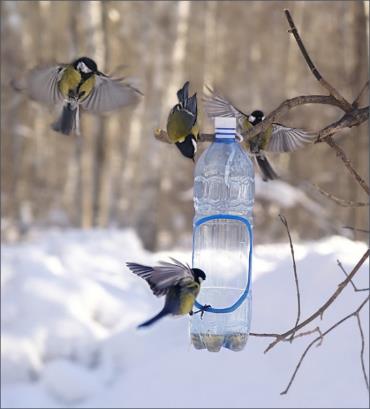 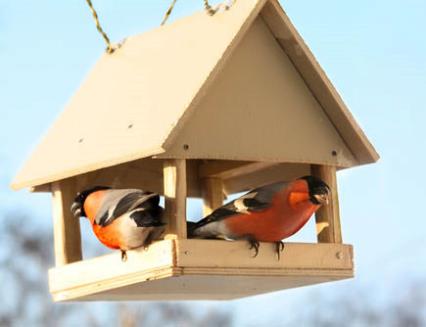 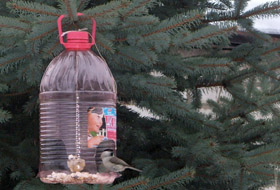 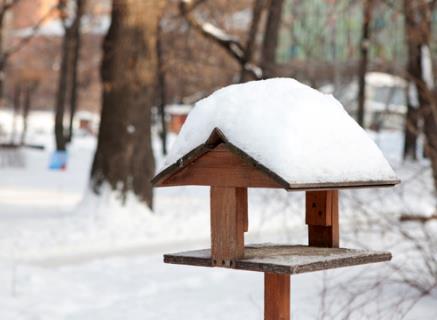 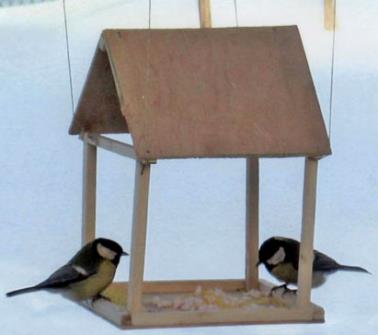 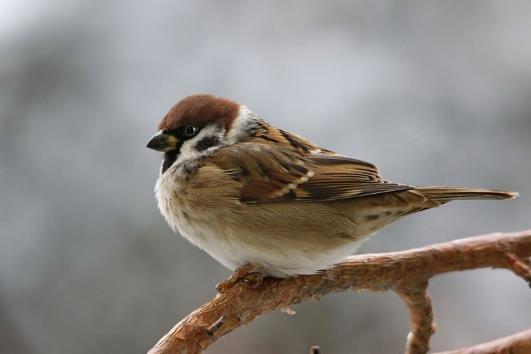 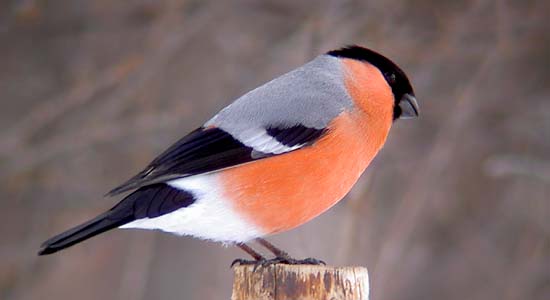 Предпочитает  плоды рябины, шиповника, а так же семечки подсолнуха.
Охотно клюет семена подсолнечника и белые
хлебные крошки.
Что они едят ?
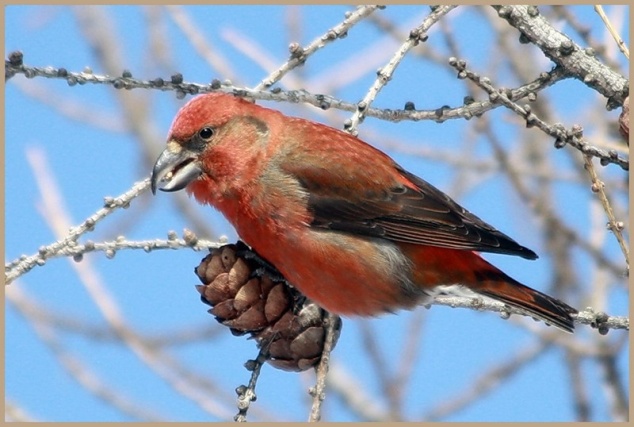 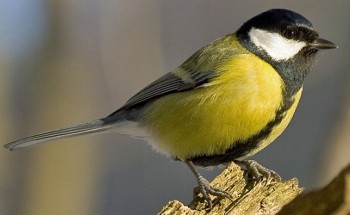 Любимая пища: шишки, 
хвойные семена, 
семена сорняков.
Любит несоленое сало, мясо, семечки подсолнуха,
тыквы, арбуза, дыни.
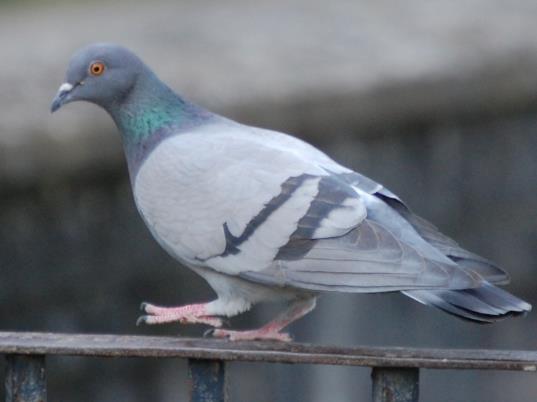 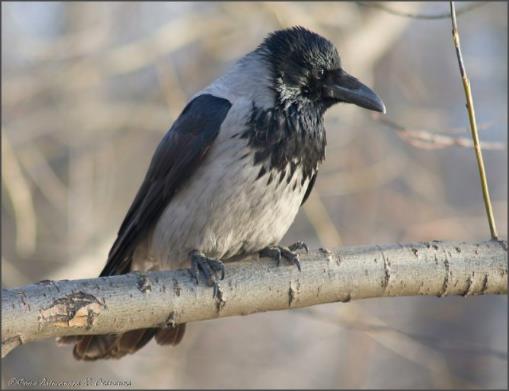 Очень любит семена 
подсолнуха, хлеб, сдобу, крупу.
Ест всё – мышей, птиц и их яйца, червей, жуков, рыбу, овощи, фрукты, сыр, творог
 –  Все ей сгодится !
Что они едят ?
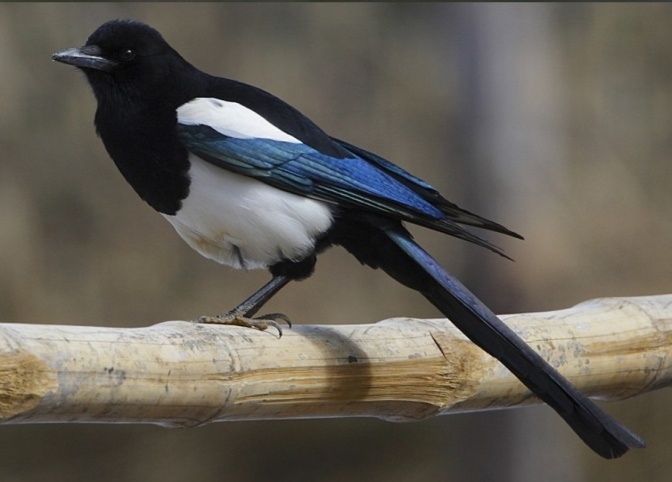 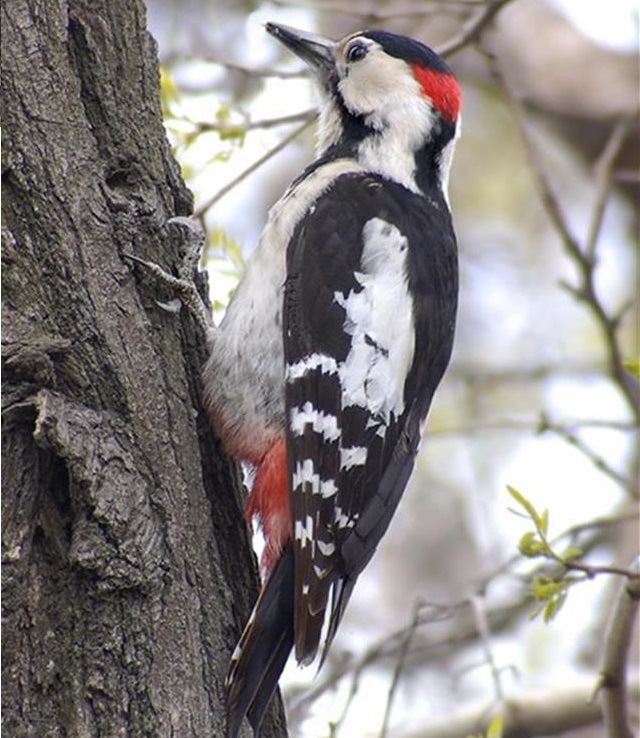 Питается самой разной пищей: яйцами других птиц, насекомыми, мышами, семенами. Таскает кости у собак.
Ест семена сосны, ели, которые достает из шишек. Любит арбузные и дынные семечки.
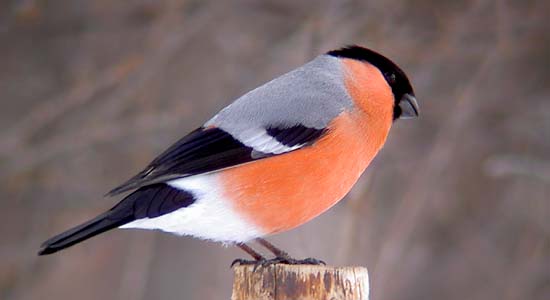 Четвертый лишний ?
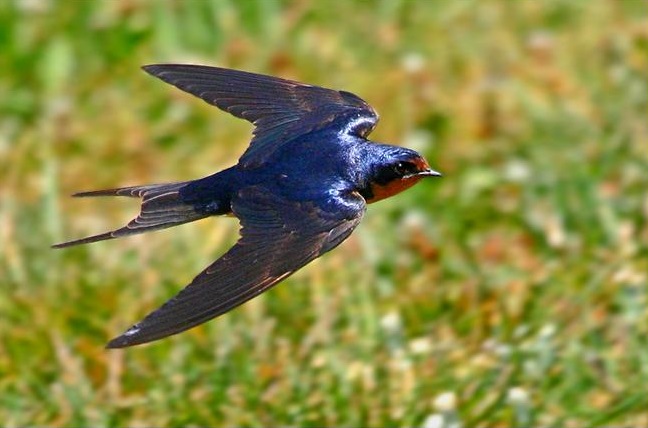 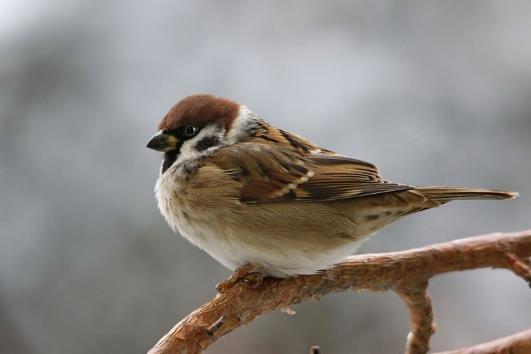 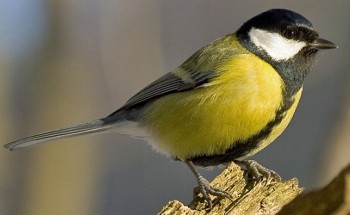 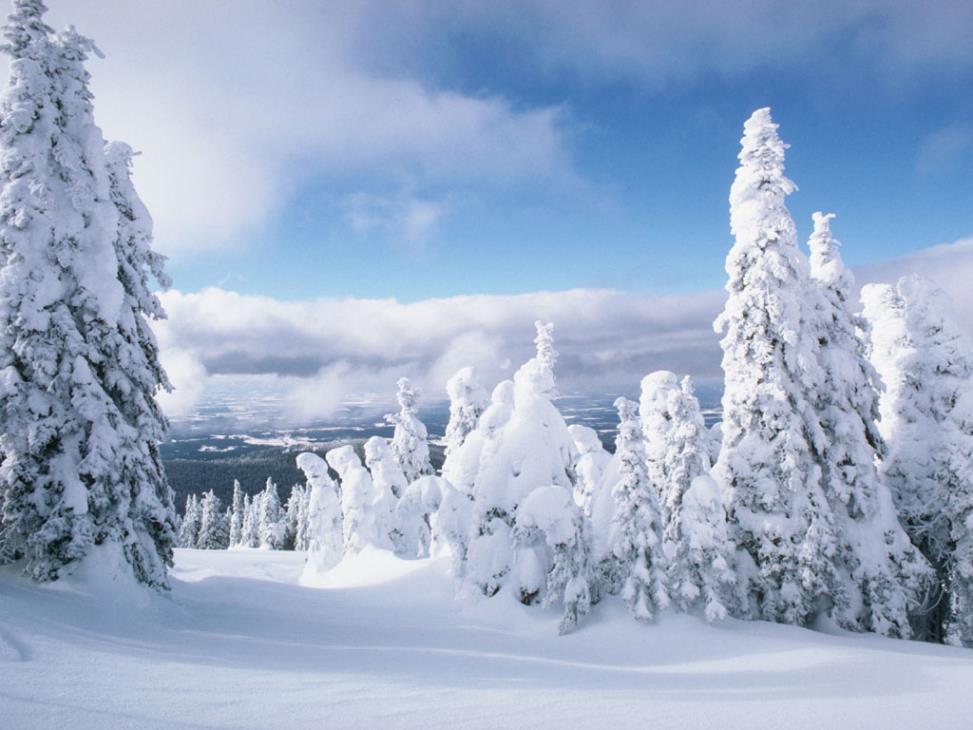 Берегите птиц зимой !
В городе зимуют птицы – Галки, голуби, синицы.Воробьи, вороны тоже 
Ждут, когда мы им поможем…
Червяки заснули, мушки…Пригласим мы их к кормушке !
Крошек, семечек насыплем,
Будут птички наши сыты !
Помогайте птицам!
Зимующие птицы не боятся морозов и ухитряются добывать еду даже в самую холодную погоду. Они отыскивают насекомых, спрятавшихся в трещины коры, в щели домов и заборов, отыскивают плоды и семена лиственных растений, шишки хвойных деревьев с семенами. Но во время снегопадов, метелей и сильных морозов птицы голодают и даже погибают. Они прилетают к нашим жилищам за   
  помощью. И мы с вами должны помочь  
    пережить зиму пернатым друзьям.
[Speaker Notes: 123]